November 2023
IEEE 802.18 RR-TAGWeekly Teleconference Agenda
Date:  30 November 2023
Authors:
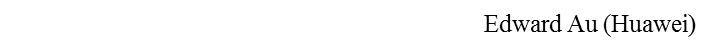 Slide 1
November 2023
Meeting called to order
Officers for the RR-TAG:				
  Chair:  Edward Au (Huawei)
  Co-Vice-chairs:  Al Petrick (Skyworks Solutions) and Stuart Kerry (OK-Brit; Self)
  Secretary:  VACANT
  IEEE Statement Update on Spectrum (ISUS) ad-hoc chair:  VACANT
  IEEE SA Program Manager:  Jodi Haasz (IEEE SA)
Membership as of 18 November 2023
  Voters:  55 (8 on LMSC) 
  Nearly Voters:  4
  Aspirant members:  15
RR-TAG Policies and Procedures
  802 LMSC WG P&P
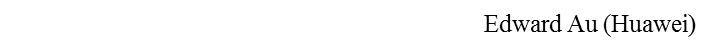 Slide 2
November 2023
IEEE 802 required notices
Affiliation:  https://standards.ieee.org/faqs/affiliation/ 
  Be sure to announce your name, affiliation, employer, and clients the first time you speak. 
Anti-Trust:  https://standards.ieee.org/wp-content/uploads/2022/02/antitrust.pdf 
IEEE 802 WG Policies and Procedures:  http://www.ieee802.org/devdocs.shtml  
Patent & administration:  https://standards.ieee.org/about/sasb/patcom/materials.html  
Copyright notice:  https://standards.ieee.org/faqs/copyrights/#1 
  Call for essential patents & copyright notice: the RR-TAG does not do standards, though all should be aware.
IEEE SA Standards Board Operations Manual:  https://standards.ieee.org/about/policies/opman/
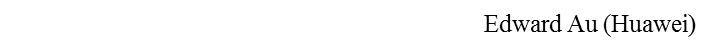 Slide 3
November 2023
Guidelines for IEEE SA Meetings
All IEEE SA standards meetings shall be conducted in compliance with all applicable laws, including antitrust and competition laws. 
Don’t discuss the interpretation, validity, or essentiality of patents/patent claims. 
Don’t discuss specific license rates, terms, or conditions.
Relative costs of different technical approaches that include relative costs of patent licensing terms may be discussed in standards development meetings. 
Technical considerations remain the primary focus
Don’t discuss or engage in the fixing of product prices, allocation of customers, or division of sales markets.
Don’t discuss the status or substance of ongoing or threatened litigation.
Don't be silent if inappropriate topics are discussed. Formally object to the discussion immediately.
---------------------------------------------------------------   
For more details, see IEEE SA Standards Board Operations Manual, clause 5.3.10 and Antitrust and Competition Policy: What You Need to Know at http://standards.ieee.org/develop/policies/antitrust.pdf 

If you have questions, contact the IEEE SA Standards Board Patent Committee Administrator 
at patcom@ieee.org
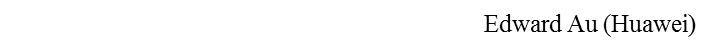 Slide 4
November 2023
Participant behavior in IEEE SA activities is guided by the IEEE Codes of Ethics & Conduct
All participants in IEEE SA activities are expected to adhere to the core principles underlying the:
IEEE Code of Ethics
IEEE Code of Conduct
The core principles of the IEEE Codes of Ethics & Conduct are to:
Uphold the highest standards of integrity, responsible behavior, and ethical and professional conduct
Treat people fairly and with respect, to not engage in harassment, discrimination, or retaliation, and to protect people's privacy.
Avoid injuring others, their property, reputation, or employment by false or malicious action
The most recent versions of these Codes are available at http://www.ieee.org/about/corporate/governance
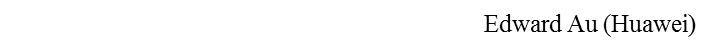 Slide 5
November 2023
Participants in the IEEE SA “individual process” shall act independently of others, including employers
The IEEE SA Standards Board Bylaws require that “participants in the IEEE standards development individual process shall act based on their qualifications and experience”
This means participants:
Shall act & vote based on their personal & independent opinions derived from their expertise, knowledge, and qualifications
Shall not act or vote based on any obligation to or any direction from any other person or organization, including an employer or client, regardless of any external commitments, agreements, contracts, or orders
Shall not direct the actions or votes of other participants or retaliate against other participants for fulfilling their responsibility to act & vote based on their personal & independently developed opinions
By participating in standards activities using the “individual process”, you are deemed to accept these requirements; if you are unable to satisfy these requirements then you shall immediately cease any participation.
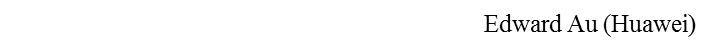 Slide 6
November 2023
IEEE SA standards activities shall allow the fair & equitable consideration of all viewpoints
The IEEE SA Standards Board Bylaws (clause 5.2.1.3) specifies that “the standards development process shall not be dominated by any single interest category, individual, or organization”
	– 	This means no participant may exercise “authority, leadership, or influence by reason of superior leverage, strength, or representation to the exclusion of fair and equitable consideration of other viewpoints” or “to hinder the progress of the  standards development activity”
This rule applies equally to those participating in a standards development project and to that project’s leadership group
Any person who reasonably suspects that dominance is occurring in a standards development project is encouraged to bring the issue to the attention of the Standards Committee or the project’s IEEE SA Program Manager
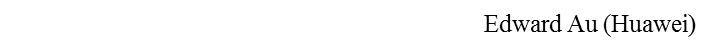 Slide 7
November 2023
Meeting Decorum
Weekly meeting reminders:
IMAT is NOT being used for this session
Please ensure that the following information is listed correctly when joining the call: “FIRST NAME LAST NAME, Affiliation” (e.g., Stuart Kerry, OK-Brit; Self)
When you want to be on the queue, please type “Q” or “q” in the chat window
Remember to mute when not speaking, thank you
Press are required (i.e., anyone reporting publicly on this meeting) to announce their presence (per IEEE SA Standards Board Operations Manual)
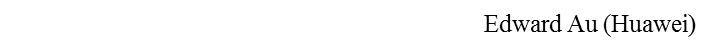 Slide 8
November 2023
Agenda
Meeting called to order
Administrative items (IEEE 802 and IEEE SA required notices)
Meeting decorum
Review and approve agenda
Review and approve the weekly meeting minutes
Review:  Response to European Commission RSPG’s consultation
Status of ongoing consultations
General discussion items
Reminder (weekly meeting schedule and mixed-mode meeting reservation) 
Any other business
Adjourn
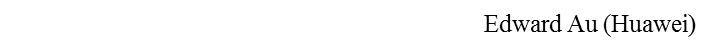 Slide 9
November 2023
Administrative motions
Motion #1 (Internal):  To approve the agenda as presented on the previous slide.
Moved:  Rich Kennedy
Seconded:  Hassan Yaghoobi
Discussion:  None.
Vote:  Approved with unanimous consent

Motion #2 (Internal):  To approve the weekly meeting minutes of the 9 November 2023 RR-TAG call as shown in the document 18-23/0130r0, with editorial privilege for the 802.18 Chair. 
Moved:  Stuart Kerry
Seconded:  Al Petrick
Discussion:  None.
Vote:  Approved with unanimous consent
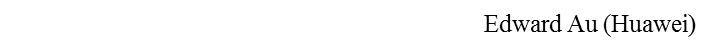 Slide 10
November 2023
European Commission RSPG’s consultation (1)
Consultation:  Work programme for 2024 and beyond
Publication date:  25 October 2023
Closing date for response: 15 December 2023
Internal 802.18 deadline to allow for a 4-day EC review followed by a 10-day EC email ballot:  3pm ET, 30 November 2023 
Secure an extension to submit any response by 20 December 2023
For details, please visit 
https://radio-spectrum-policy-group.ec.europa.eu/system/files/2023-10/RSPG23-045final-Draft_RSPG_WP24_and_beyond_proposal.pdf 
Proposed IEEE 802 response
18-23/0134 (Placeholder)
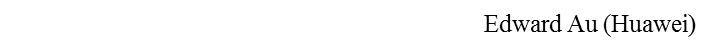 Slide 11
November 2023
Status of ongoing consultations
Tracking document:  18-22/0035
Pending for interested members to prepare response in the order of internal deadline:
3pm ET, 30 November 2023:
European RSPG:  Public consultation on RSPG Work Programme for 2024 and beyond 
India TRAI:  Consultation Paper on Open and De-licensed use of Unused or Limited Used Spectrum Bands for Demand Generation for Limited Period in Tera Hertz Range (reply comment)
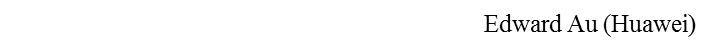 Slide 12
November 2023
General discussion items (1)
Europe, Middle East, and Africa
European Commission
ETSI BRAN
CEPT
UK Ofcom
Other countries/regions
Americas
USA FCC
The December 2023 Open Commission Meeting is scheduled at 10:30am ET on 13 December 2023.
The adopted version of the US FCC's 6 GHz Second Report and Order, Second Further Notice of Proposed Rulemaking, and Memorandum Opinion and Order on Remand is released on 1 November 2023.
Canada ISED
Other countries/regions
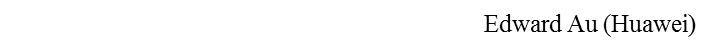 Slide 13
November 2023
General discussion items (2)
Asia Pacific
APT
Other countries/regions
Following its recent consultation in October 2023, Japan MIC formed a decision on 17 November 2023 to begin the experimental trial of IEEE 802.11ah-related technologies operating between 853 MHz and 860 MHz in selected areas of Japan for digital rural health services.
On 22 November 2023, Taiwan National Communications Commission (NCC) released a press release informing the public that its Technical Specifications for Low Power Radio Frequency Equipment had been updated.  For any low-power RF equipment operating in the 5.945 GHz to 6.425 GHz, it needs to be in conformance with ETSI EN 303 687. As per the press release, there may be a 14-day consultation that solicits public opinion on this revision.
On 28 November 2023, Ministry of Industry and Information Technology (MIIT) of the People’s Republic of China  published its decision on the technical requirements and test methods for new type approval of wireless LAN equipment adopting IEEE 802.11be technical standards.  Unofficial translation of selected contents is available here.
ITU-R
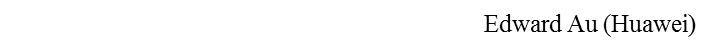 Slide 14
November 2023
Meeting schedule in the next 8 days
*Call in info is available at the 802.18 Google Calendar
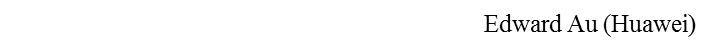 Slide 15
November 2023
Meeting and hotel reservation for the 2024 January interim
An credited interim session:  Attendance at the session will count towards voting right
Meeting reservation begins on 10 October 2023
Registration fee
Early Registration until 1 December 2023
US$ 600.00
Standard Registration until 5 January 2024
US$ 800.00
Late Registration after 5 January 2024
US$ 1000.00
Cancellation policy
Until 1 December 2023, cancellations will not incur a cancellation fee
After 1 December 2023 until 5 January 2024, cancellations will incur a US$ 150 cancellation fee
After 5 January 2024, cancellations will not receive any refund 
Please refer to the URL above for the exact terms and conditions.
Hotel reservation (Hilton Panamá, Panamá) begins on 10 October 2023
Group rate is available until sold out or 5pm ET, 15 December 2023.
Please refer to the URL above for the exact terms and conditions.
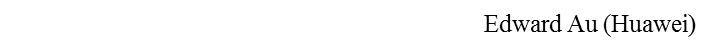 Slide 16
November 2023
Any other business
None
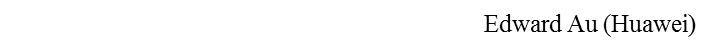 Slide 17
November 2023
Adjourn
Next 802.18 plenary/interim
IEEE 802 wireless interim from 14 January to 19 January, 2024, an credited session
Adjourn:
Any objection to adjourn?  None
Adjourned at 15:56 ET
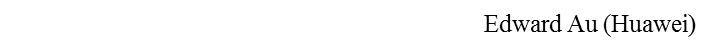 Slide 18